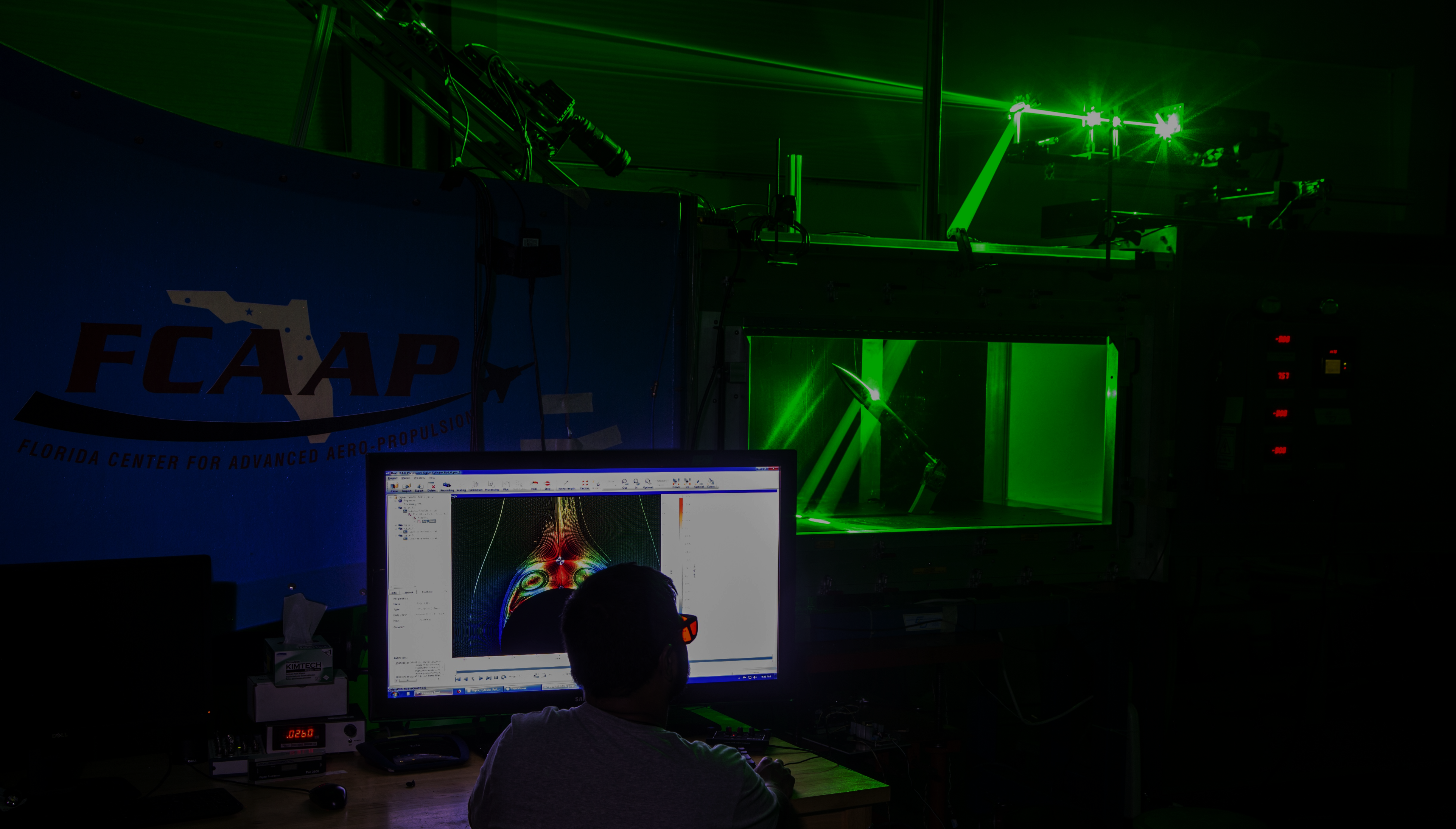 Smart Projectile
Jack Corbin | Prosley Dorcely | Emily Groth 
 Deepkumar Patel |  Aaron Weingarten
1
Team 509
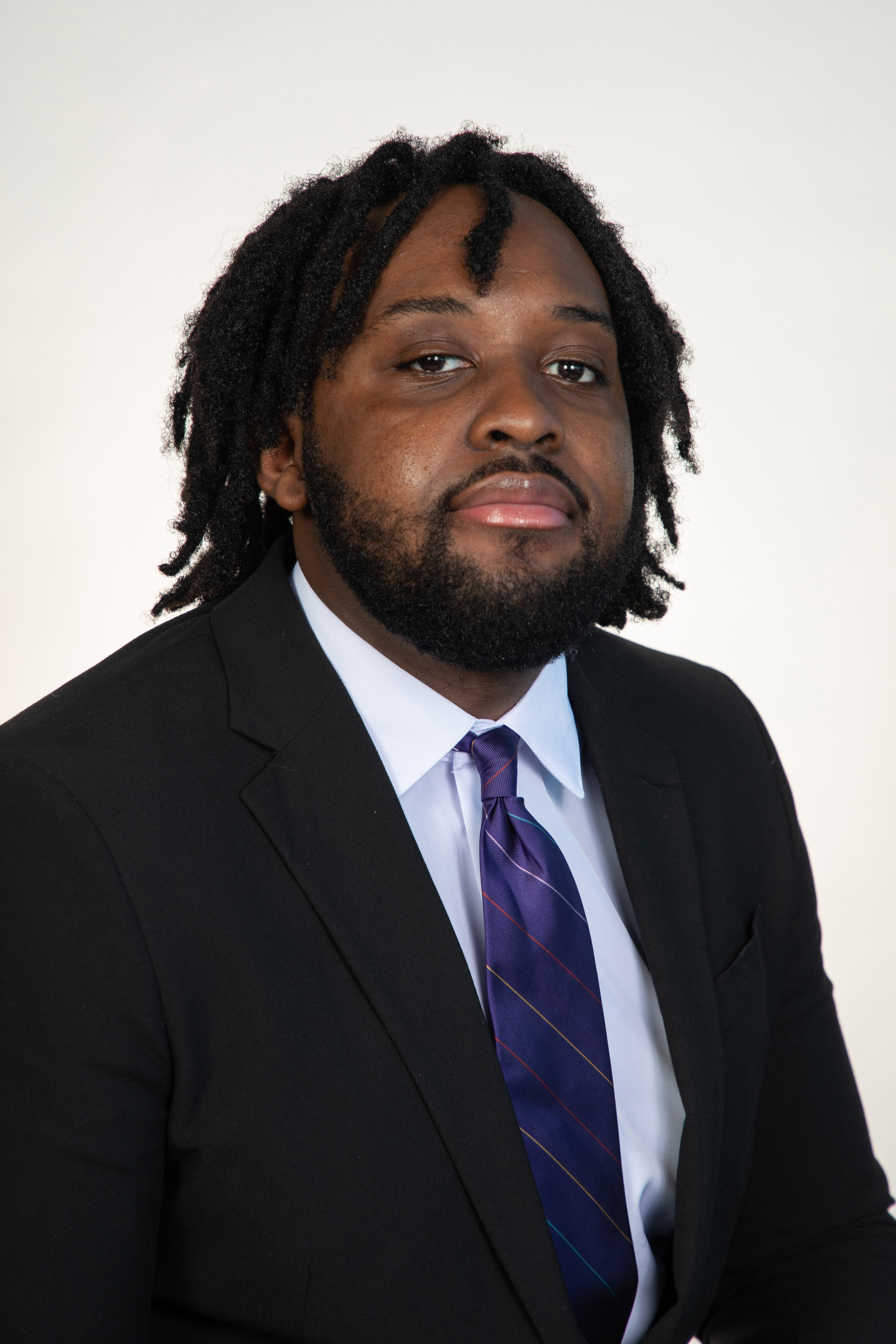 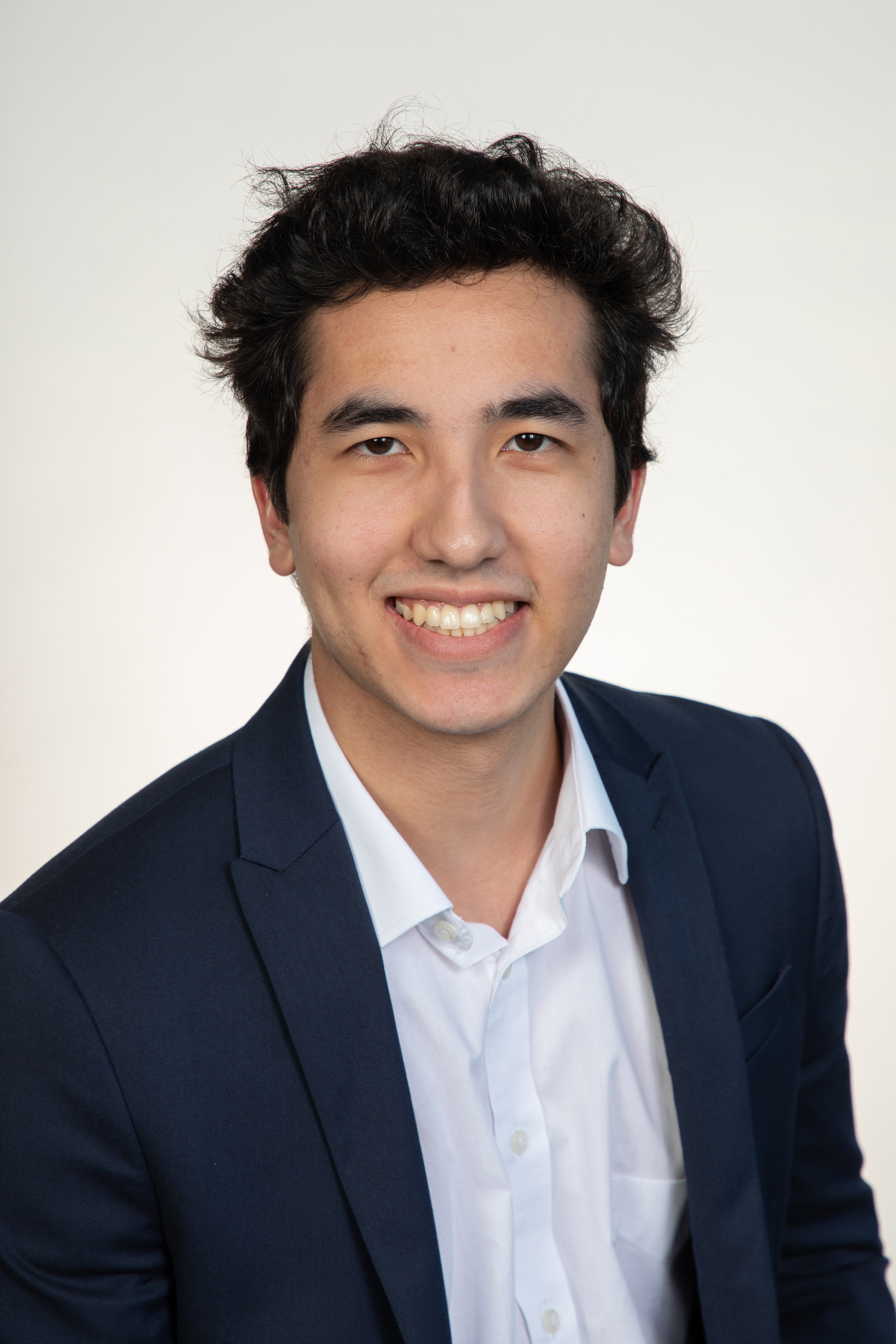 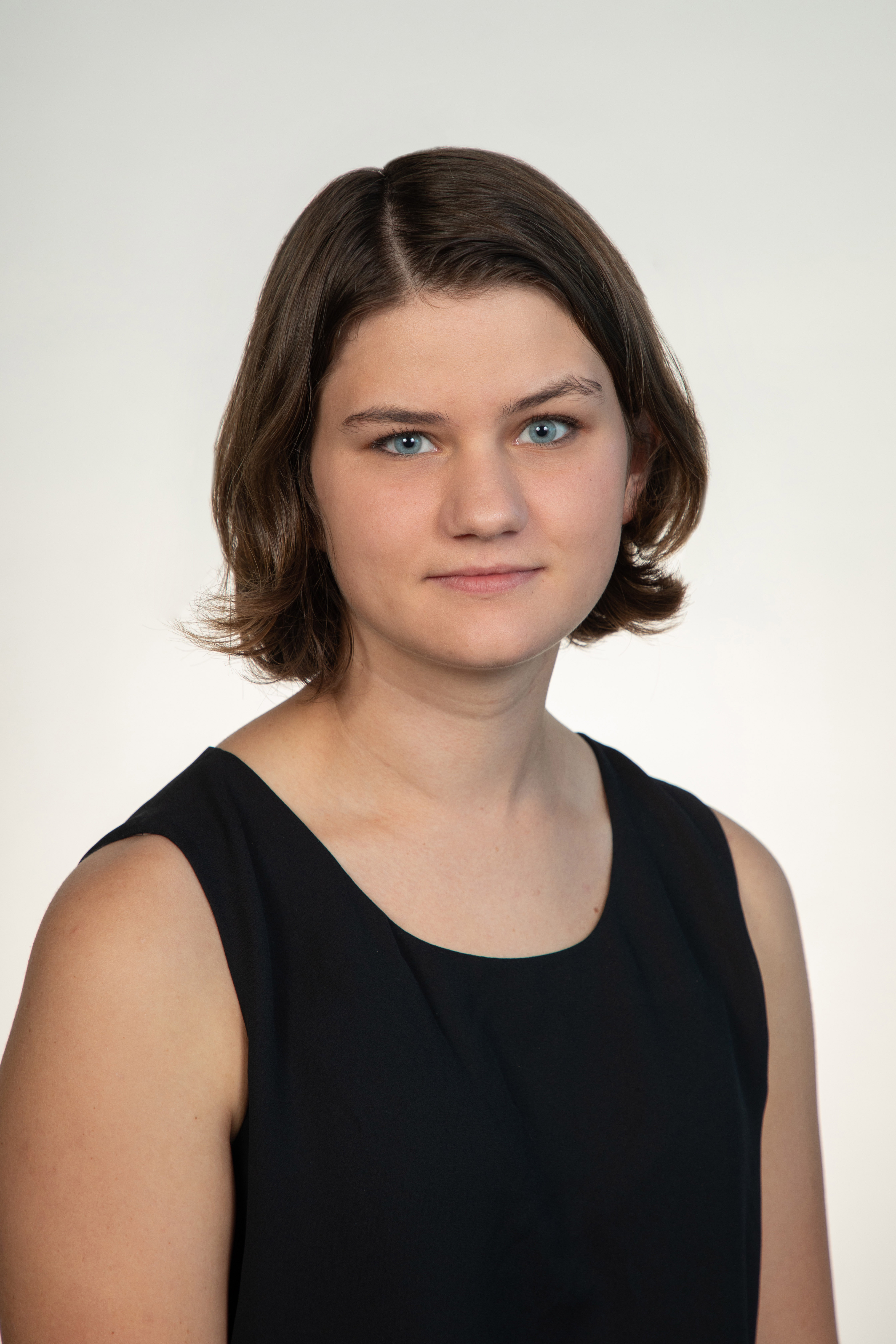 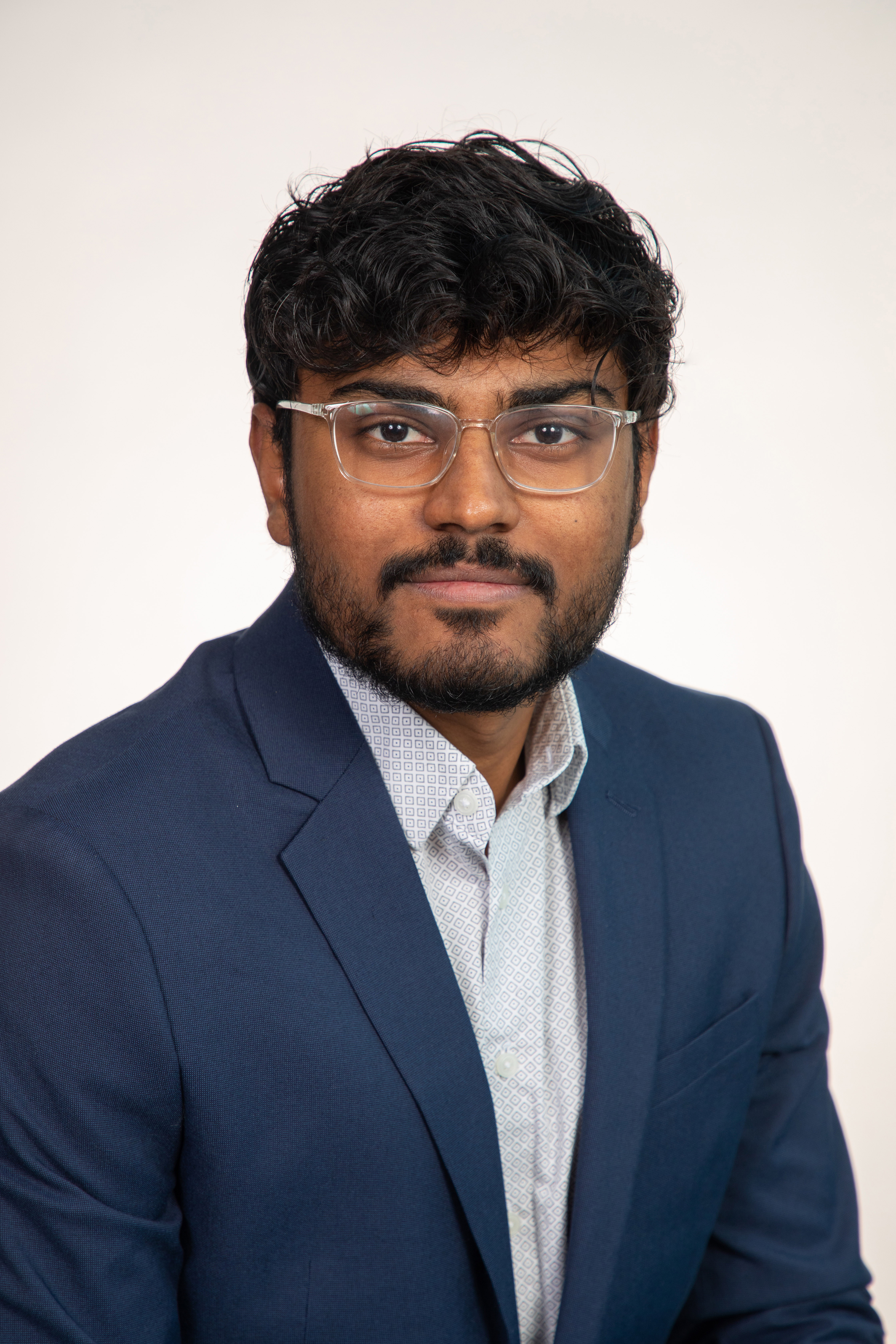 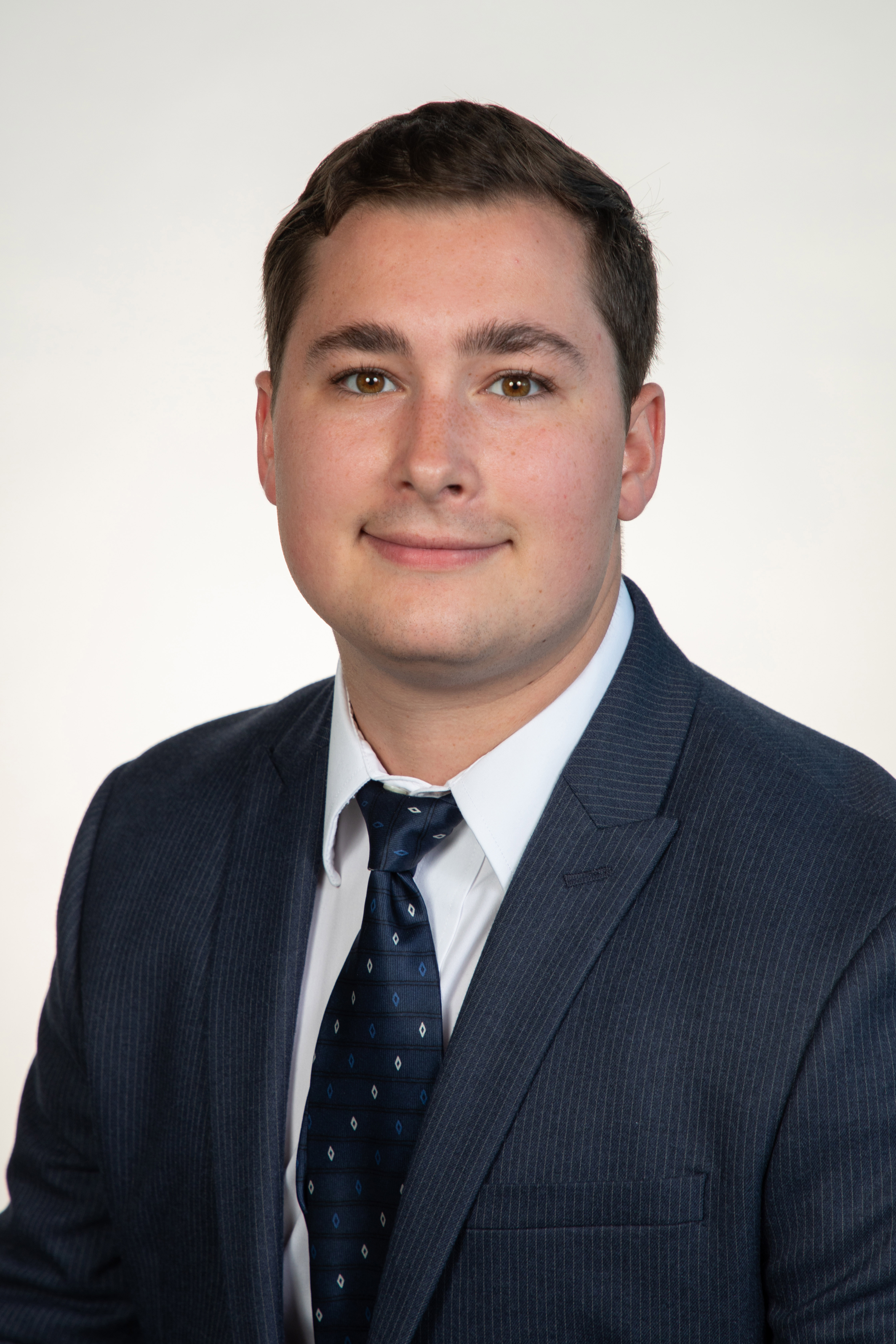 Jack Corbin
Fin Engineer
Emily Groth 
Assembly Engineer
Deepkumar Patel
Design Engineer
Aaron Weingarten
Systems Engineer
Prosley Dorcely
Hardware Engineer
2
Deepkumar Patel
Sponsor and Advisor
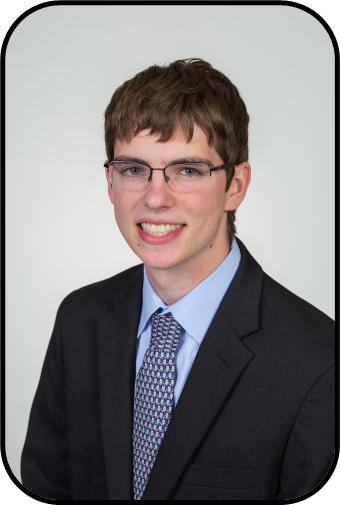 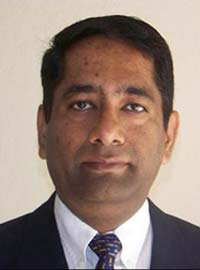 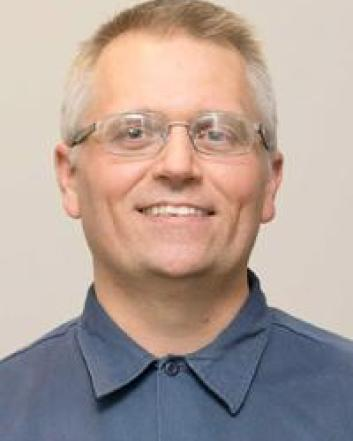 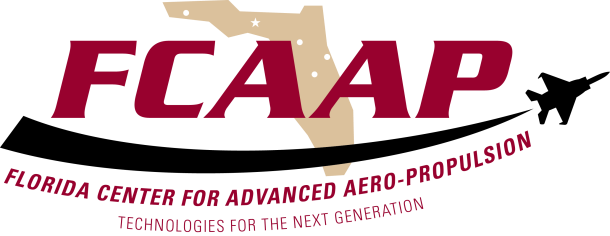 Robert Smith 
Advisor
Dr. Rajan Kumar
Sponsor
Dr. Jonas Gustavsson
Advisor
3
Deepkumar Patel
Objective
The objective of the project is to create a scale model of a projectile with an articulating nose cone and deflectable fins for subsonic wind tunnel testing.
Deepkumar Patel
4
Deepkumar Patel
FCAAP Existing Model
Previous project just dealt     with nose deflection.
Fins are not deflectable​
​
Excess current lead to overheating and reduced test time​
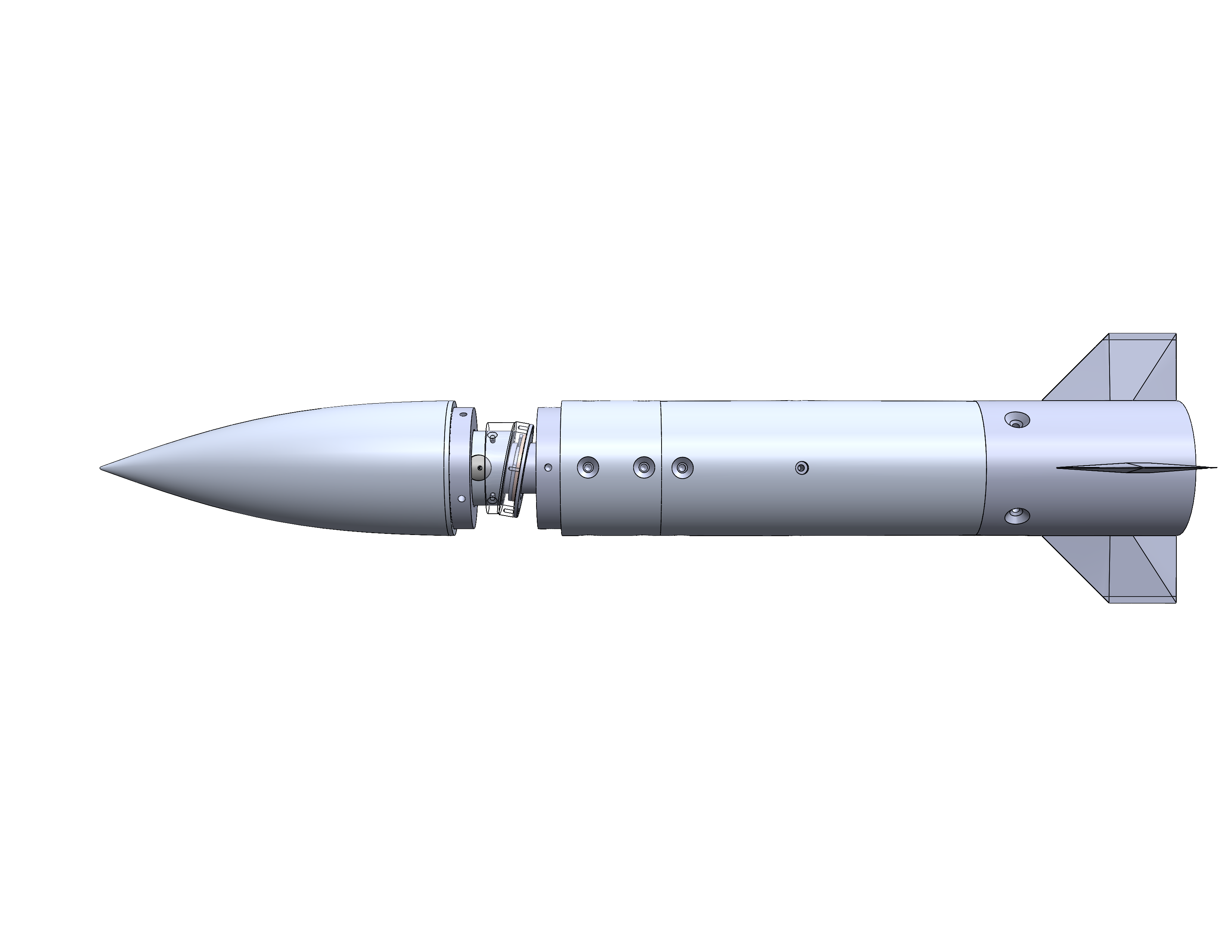 Excess weight caused sagging
Vibration from articulation mechanism​
5
Deepkumar Patel
Critical Targets and Metrics
Nose deflection between 0 to 5 degrees with resolution ±0.1
Time constant optimized to less than 0.5 seconds
Dynamic deflectable fins between 0 to 30 degrees
θ
6
Deepkumar Patel
Assumptions
7
Deepkumar Patel
Nose Cone Light Weighting
Sintering Light Weight Model:

Weight: 148g

Complex geometries require a method of additive manufacturing
Original Model:

Weight: 270g 

Simple light weighting can be machined in house
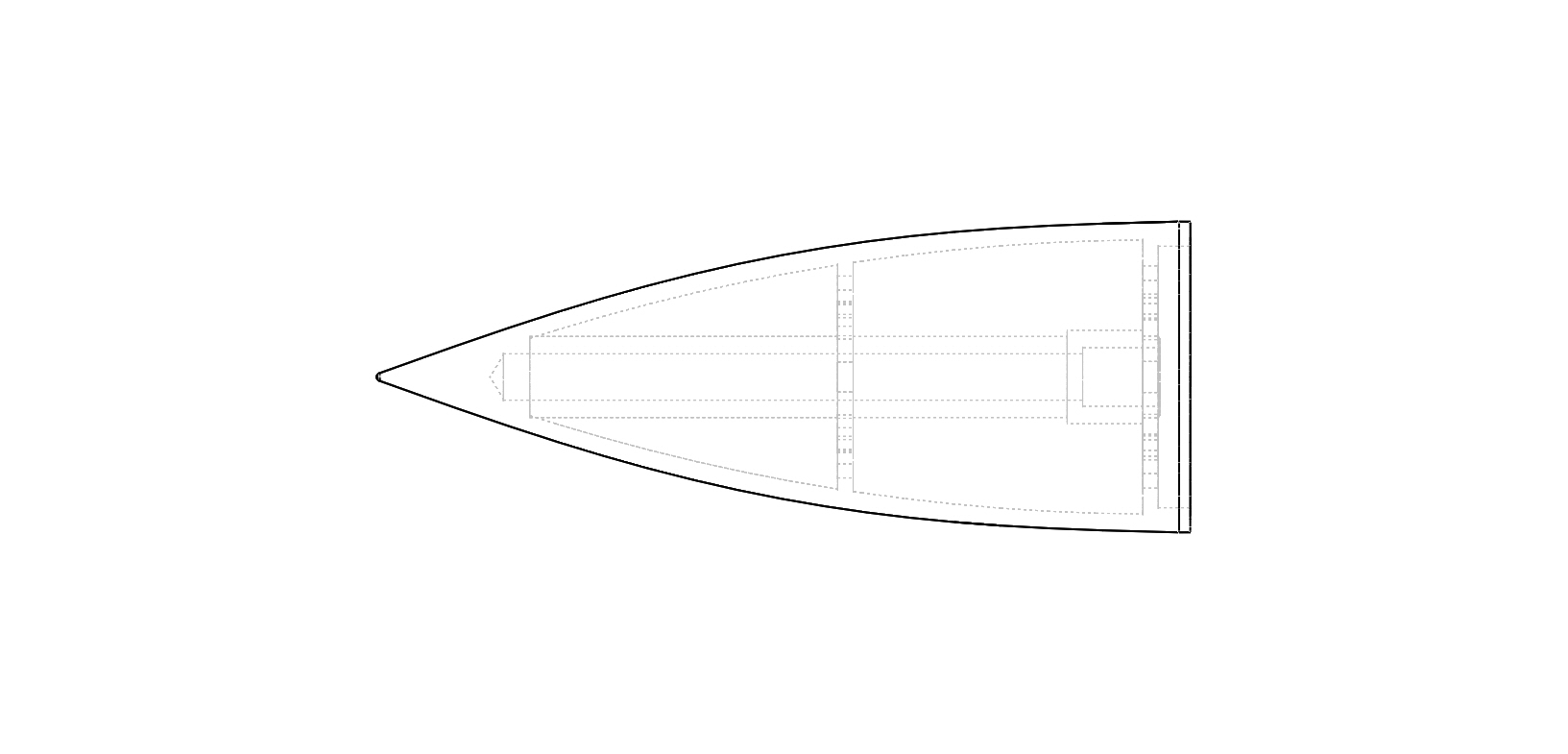 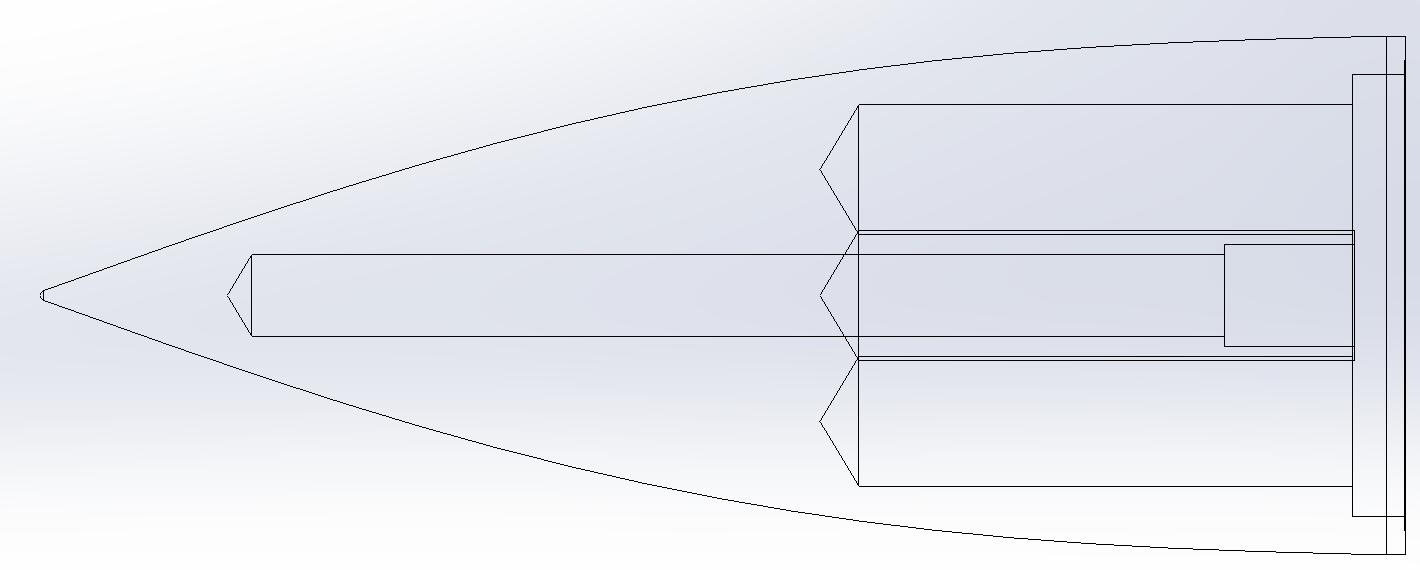 8
Deepkumar Patel
Motor Housing
Inner diameter of outer body is 1.8 inches
The motors must fit between the support shaft and the inner wall of the outer body
Requirements:
5 grams or less
Under 0.65 in Diameter
Diameter of support shaft is 0.5 inches
9
Jack Corbin
Motor Selection
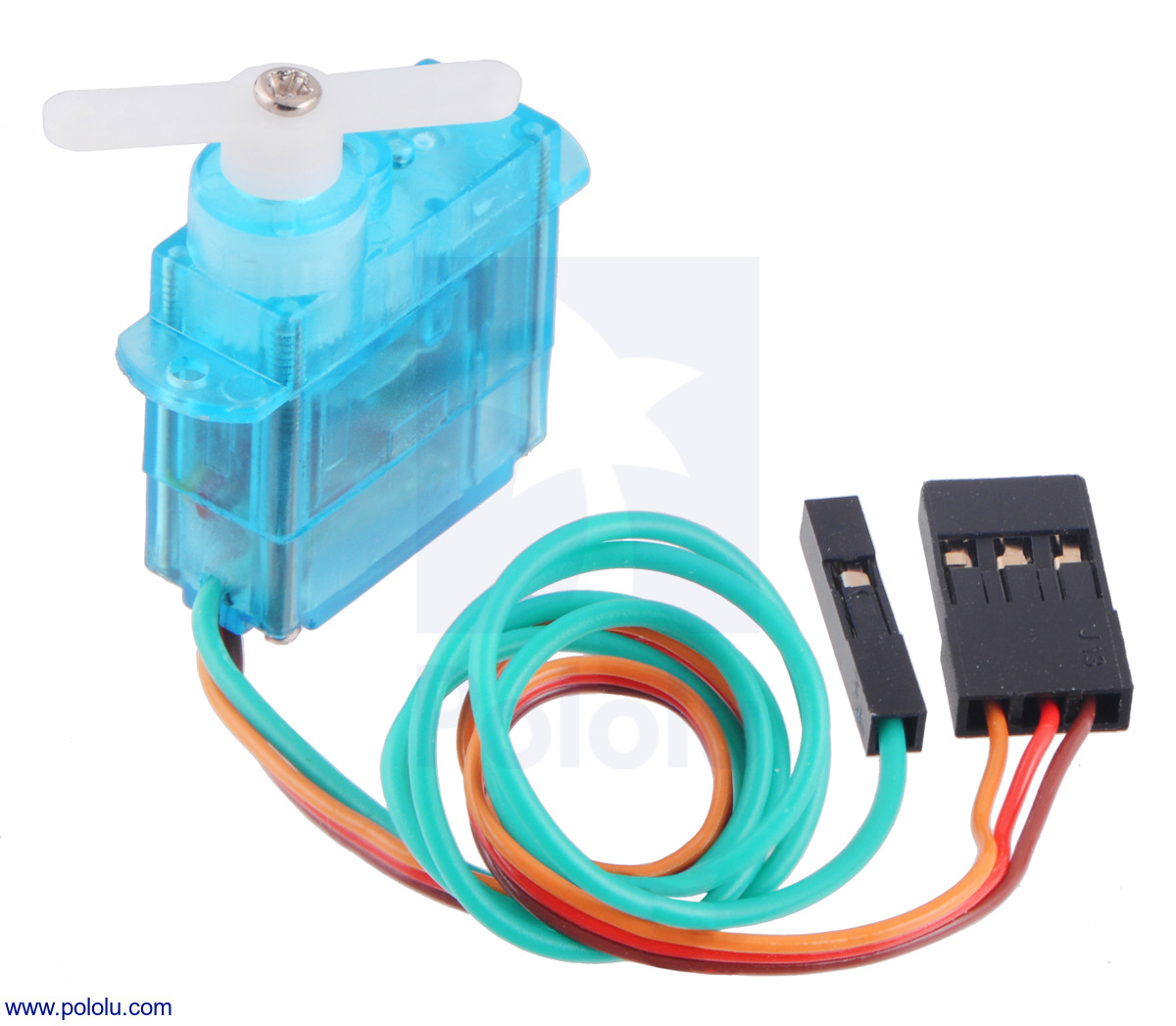 FEETECH Sub-Micro Servo FS0403-FB
Specially modified to provide access to the feedback potentiometer through a fourth (green) wire, allowing you to directly measure the position of the output.
Specs: 
5 Grams
0.79 x 0.76 x 0.33 in
Positional Feed back
10
Jack Corbin
Gear Selection
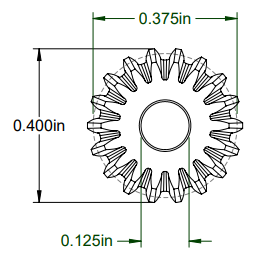 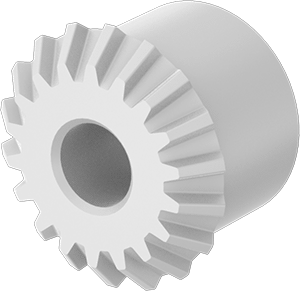 Plastic Miter Gears
18 teeth
Nylon plastic
Gear pitch: 48
11
Jack Corbin
Fin Attachment
12
Jack Corbin
Fin Attachment
Fins
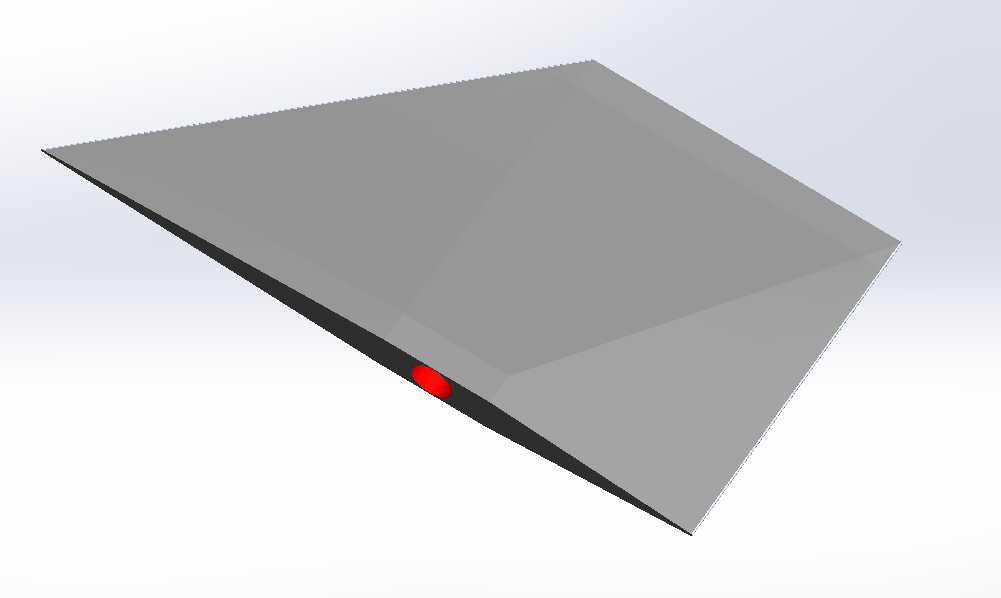 Hole is drilled....
Attachment
Back Body
13
Jack Corbin
Gear Connections
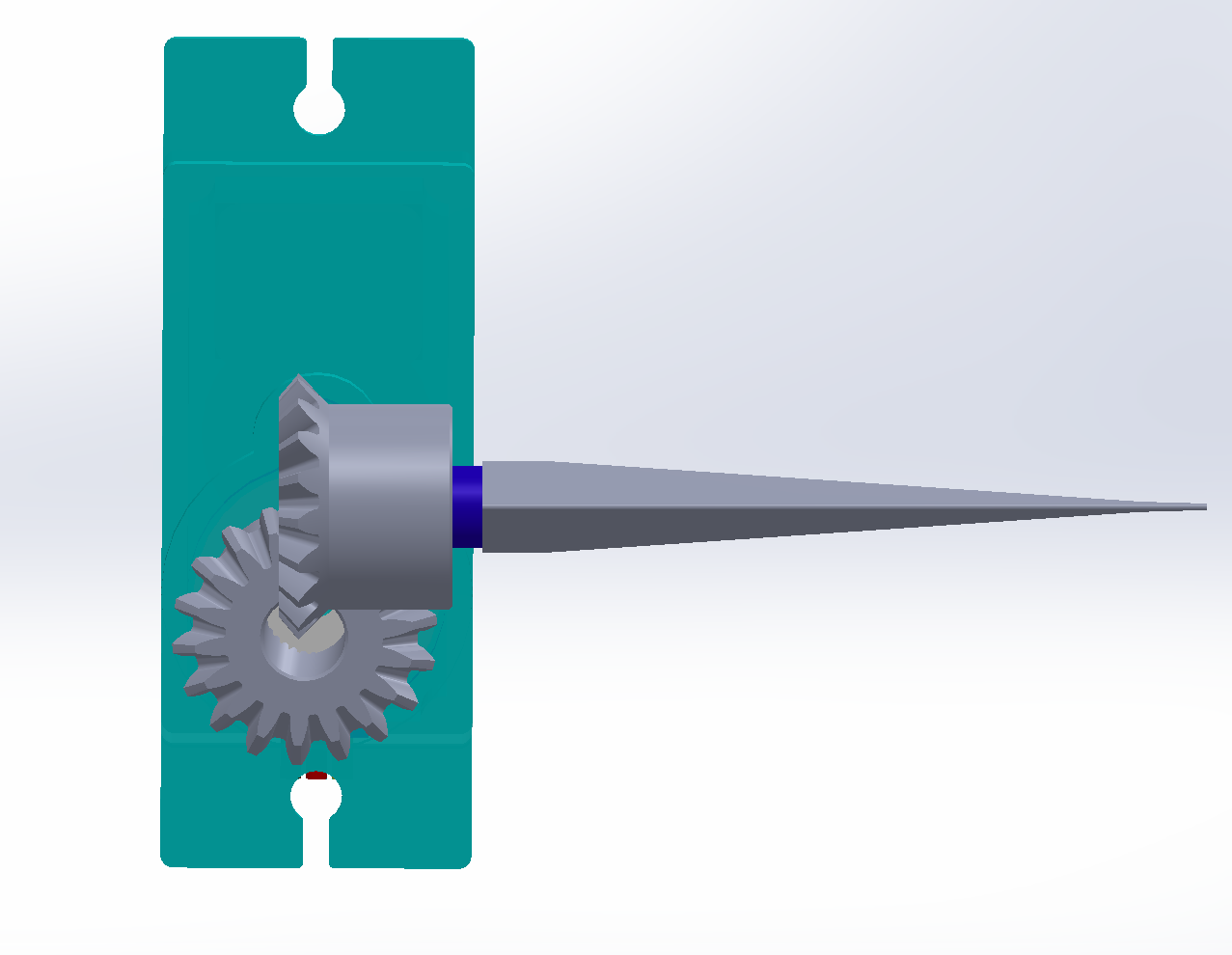 Fins
Shaft connects gears to Servo
Attachment
Back Body
14
Jack Corbin
Fin Assembly
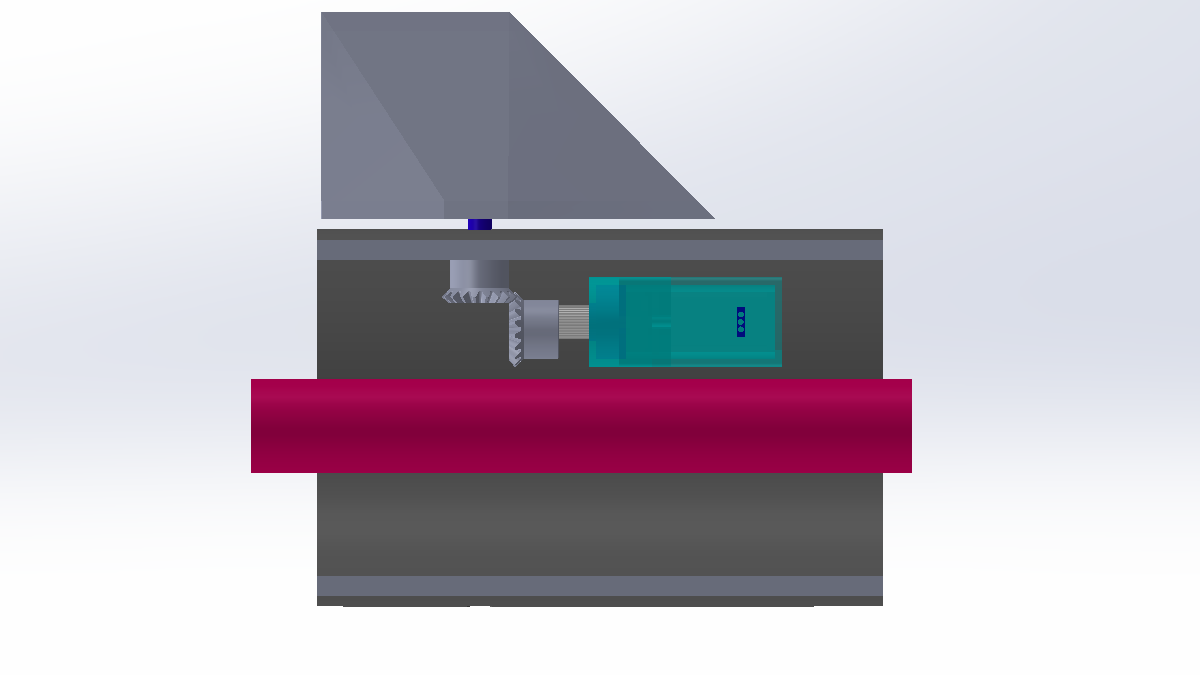 Fins
Hole is drilled....
Attachment
Back Body
15
Jack Corbin
Fin Motor Configuration
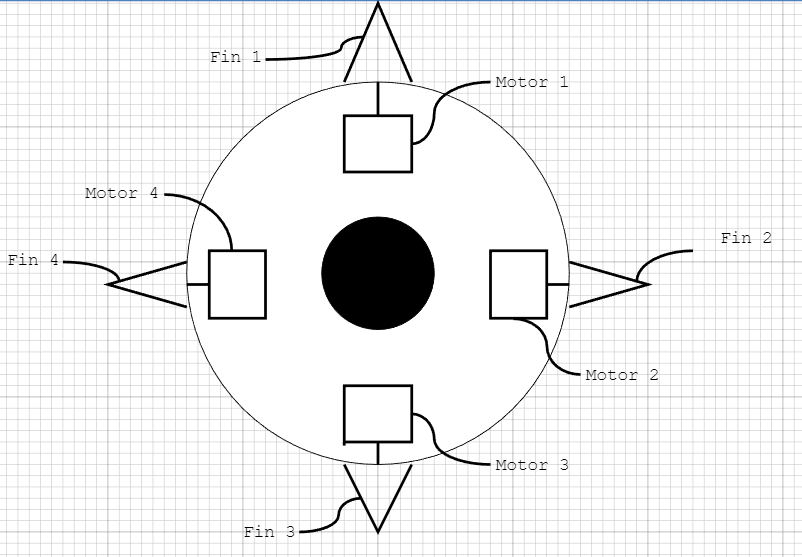 Right Side View
Back View
Prosley Dorcely
16
Prosley Dorcely
Motor Configuration
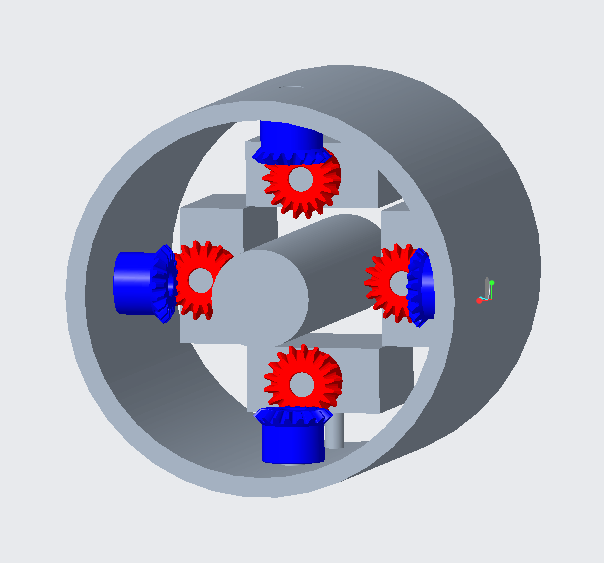 CAD model for the motors and gears configuration
Angled View
Back View
17
Prosley Dorcely
Parts that Need to be Machined Again
Back fin body
Frontal Motor Mount
Frontal Deflecting Surface
Rear Deflecting Surface
Mounting Hub
18
Prosley Dorcely
Budget
19
Prosley Dorcely
Next Steps
Machining
Assembly
March
Testing
Update Code
20
Prosley Dorcely
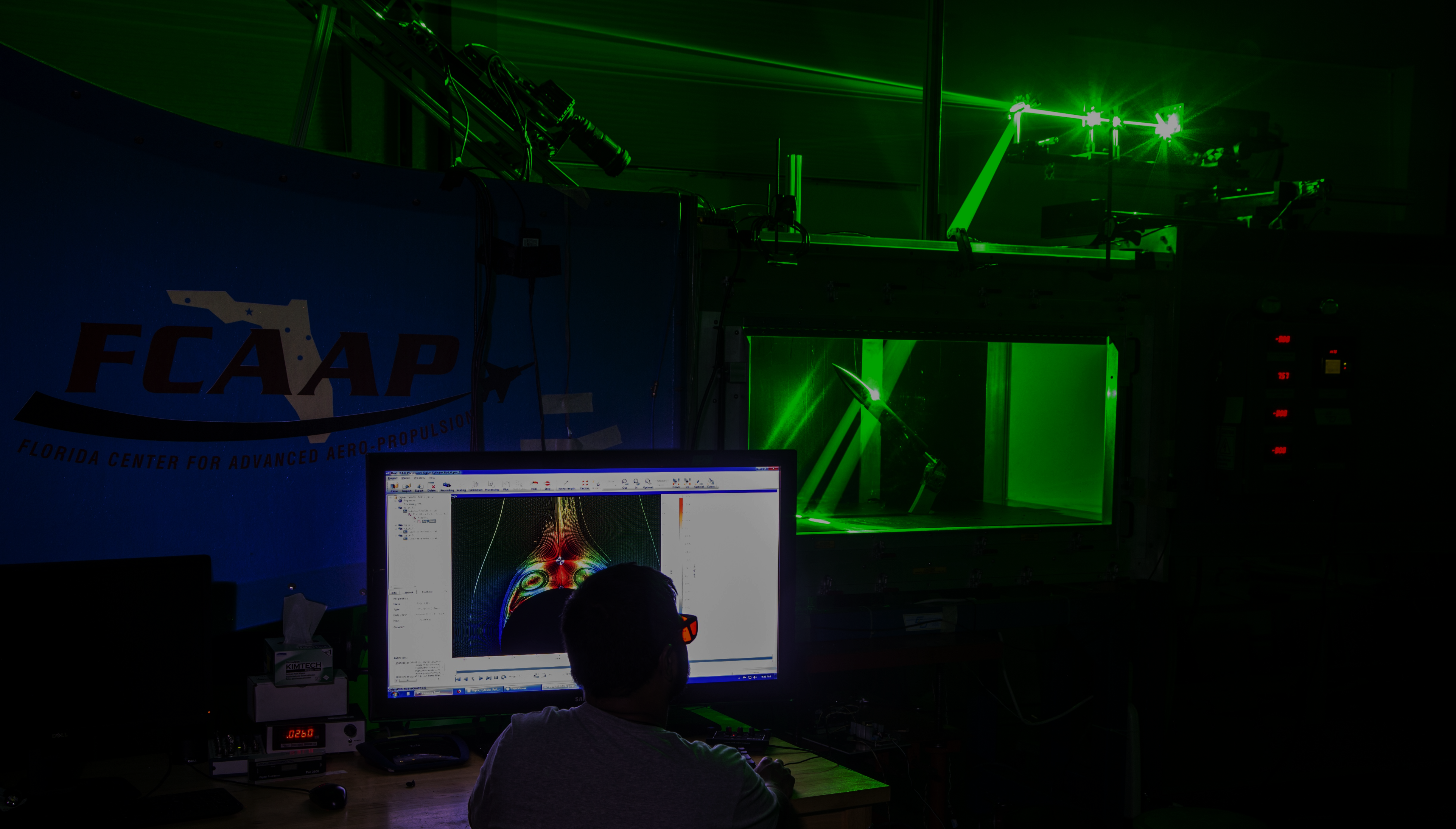 Thanks for listening
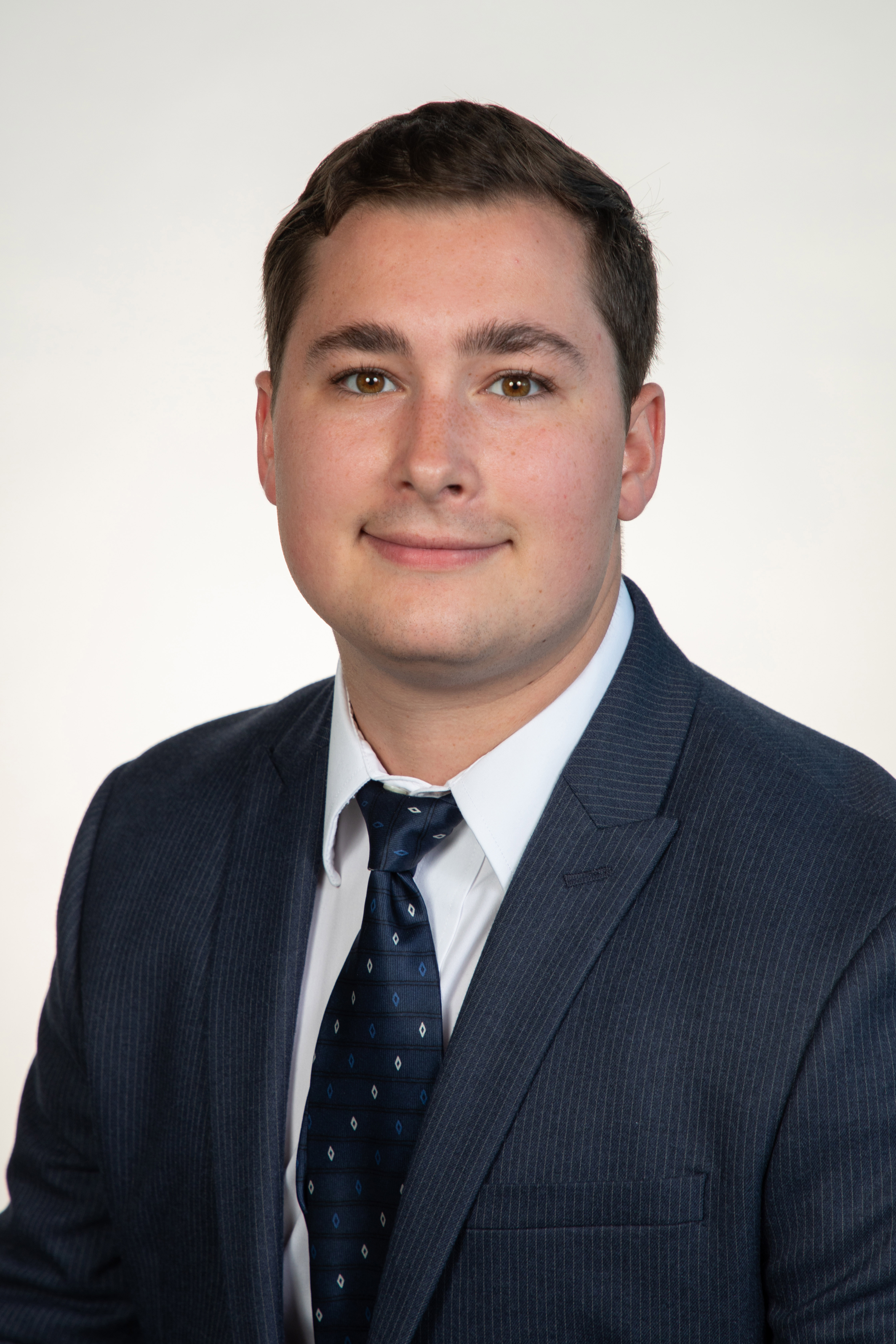 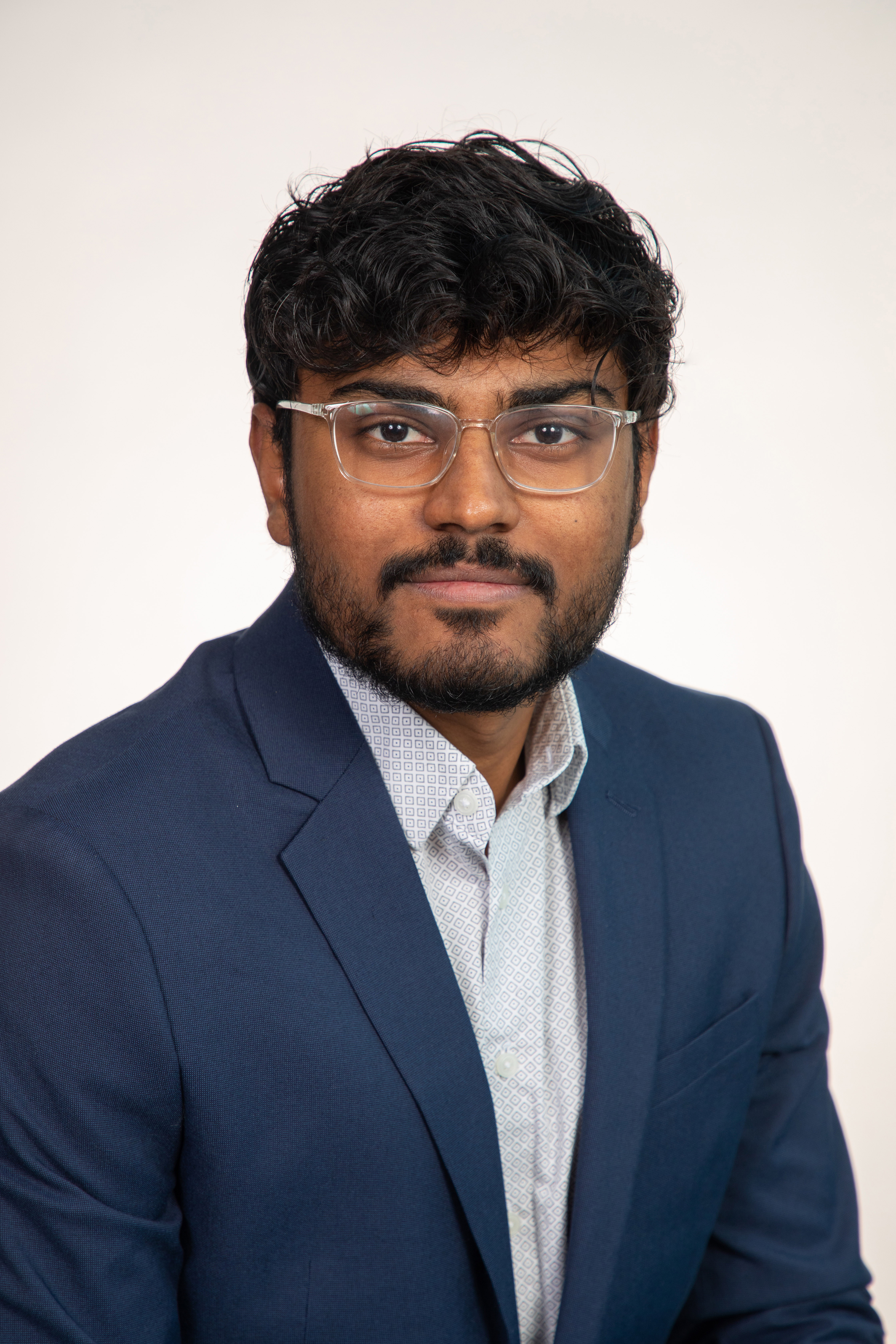 Jack 
Corbin
Deepkumar Patel
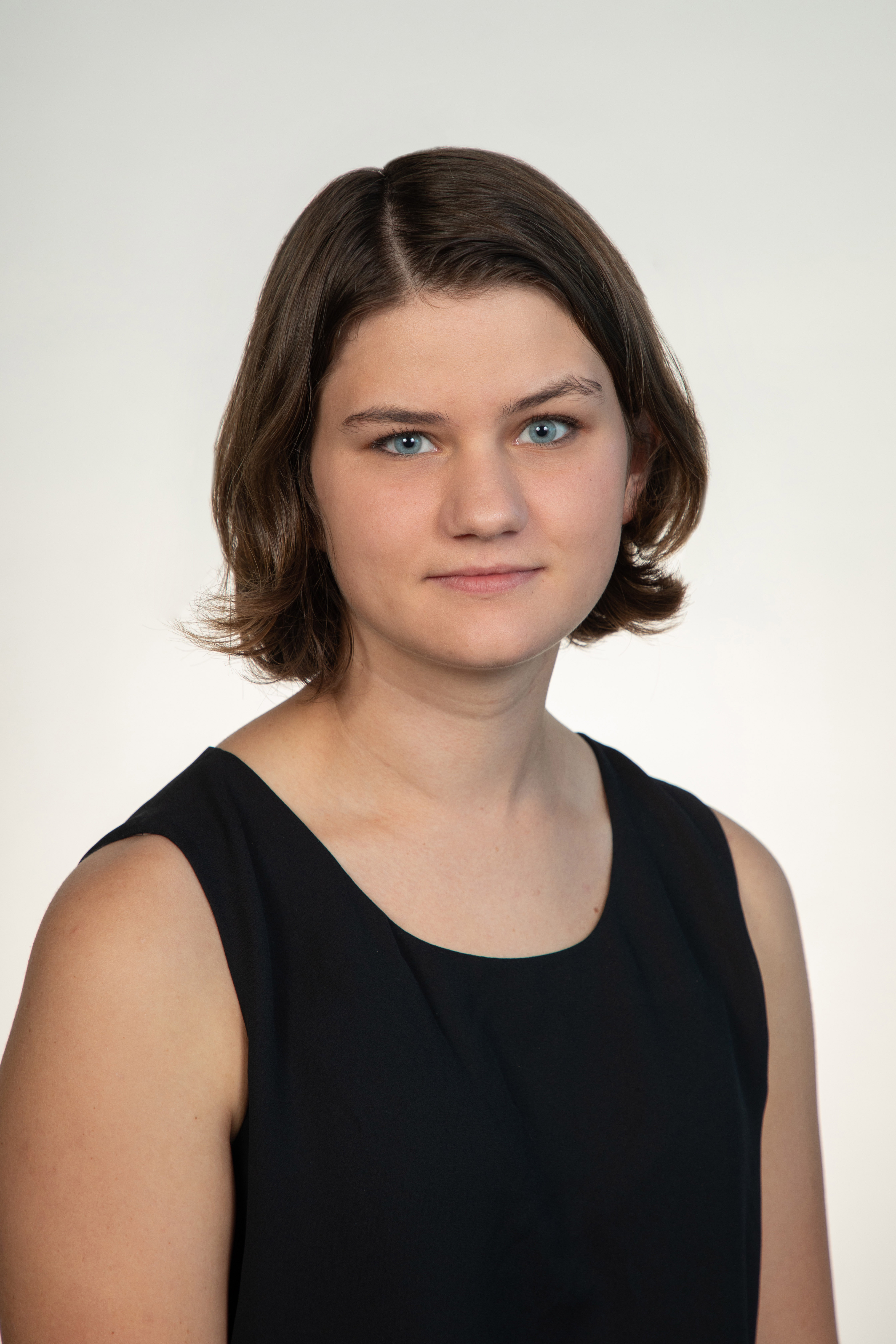 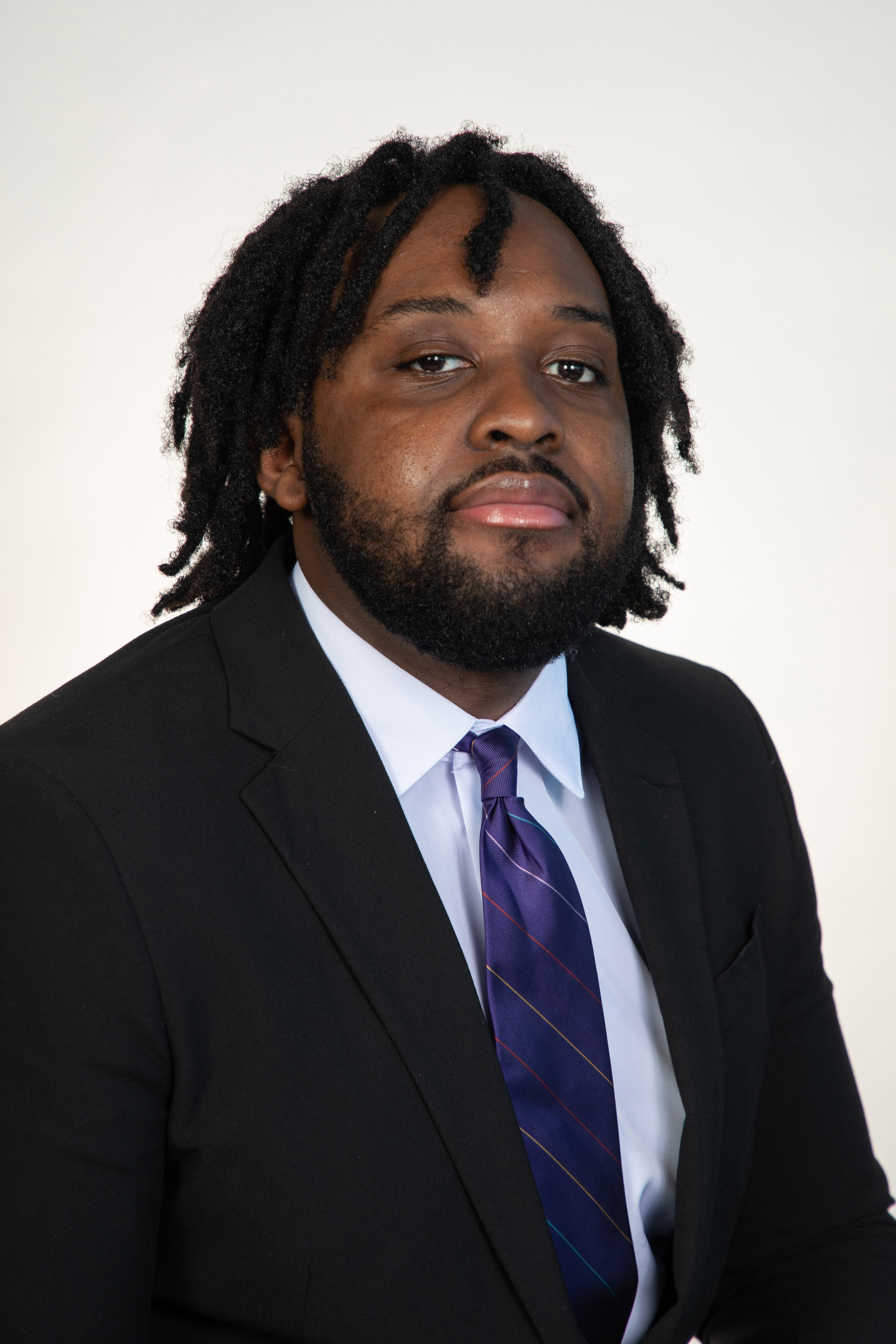 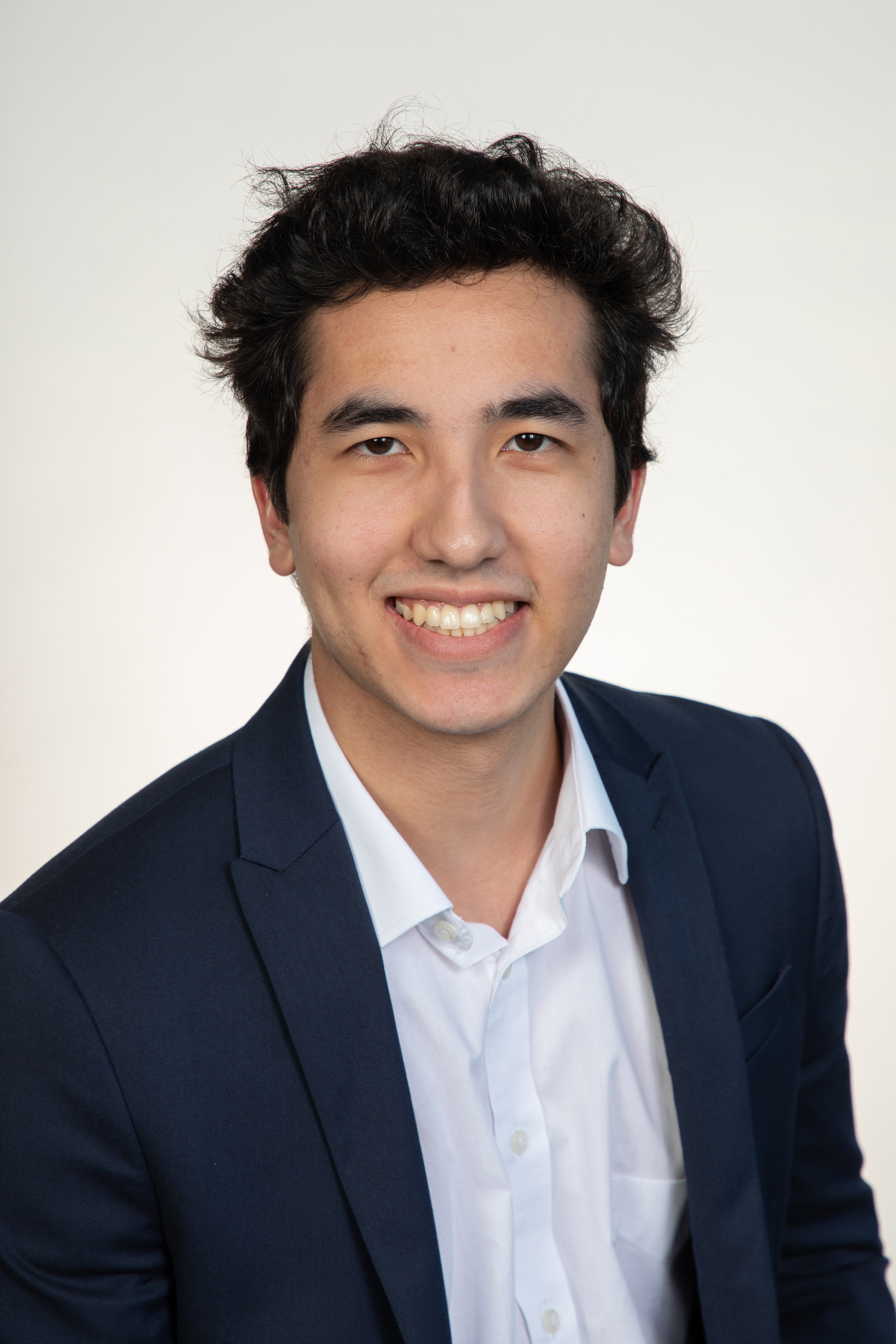 Prosley Dorcely
Emily
Groth
Aaron 
Weingarten
21
Prosley Dorcely
Markets and Stakeholders
FCAAP
Emily Groth
22
Fin Deflection
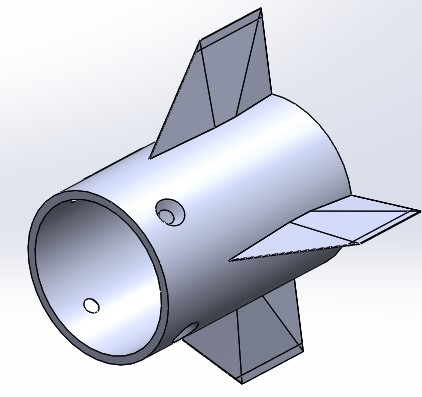 Implement four small motors to control each individual fin 

Lack of space in the rear portion of the model

Need to find motors that are small enough to fit in body and have high precision
Aaron Weingarten
23
Fin Motor Configuration 1 (Update with new CAD)
Right Side View
Back View
24
Prosley Dorcely
Nose Cone Light Weighting (Update on Sintering?)
Alternative Drilling Model:

Weight: 260g

Small weight reduction not worth extra complexity
Original Model:

Weight: 270g 

Simple light weighting can be machined in house
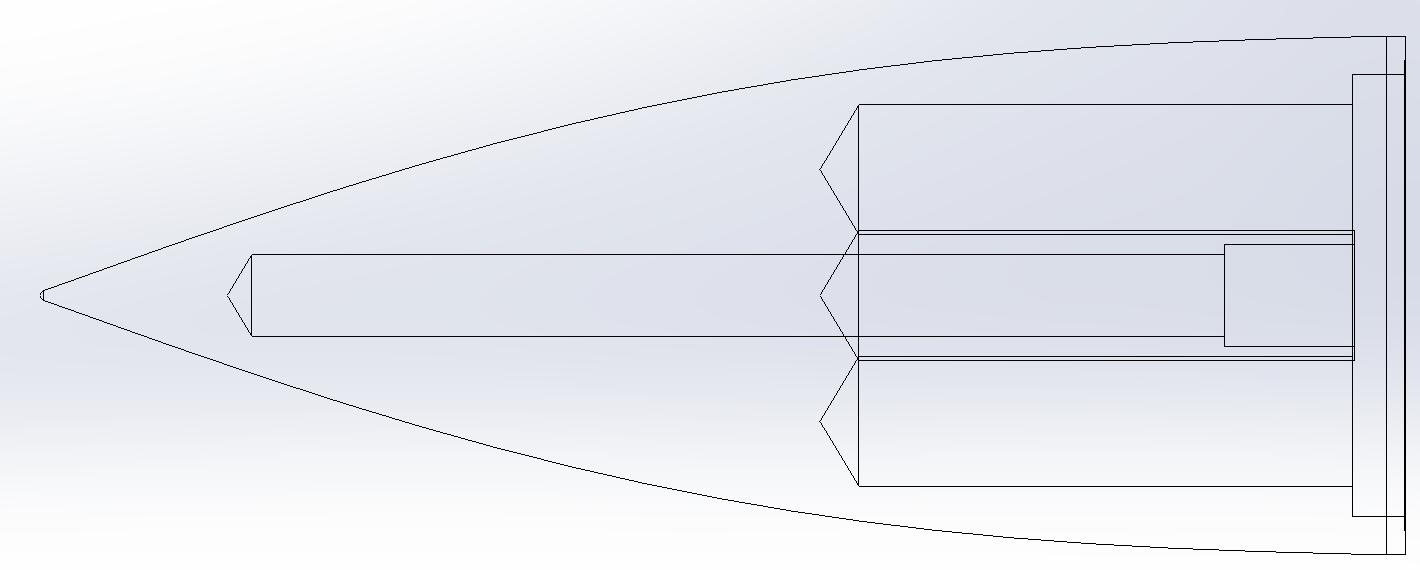 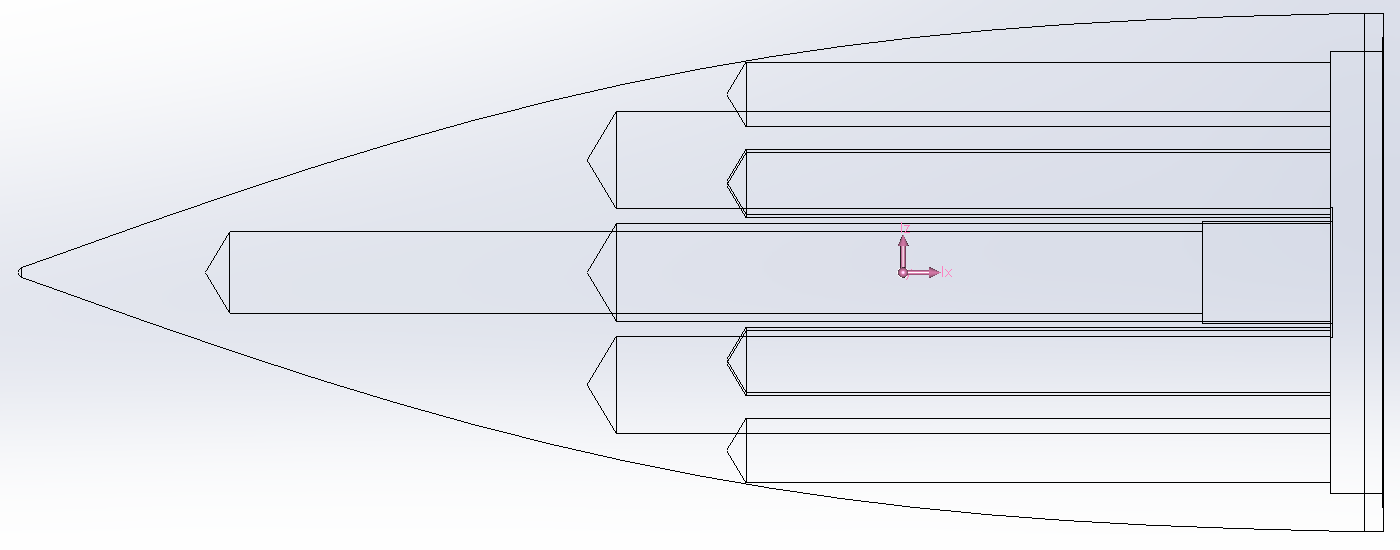 Emily Groth
25
Future Work
Prosley Dorcely
26
Customer Needs Backup
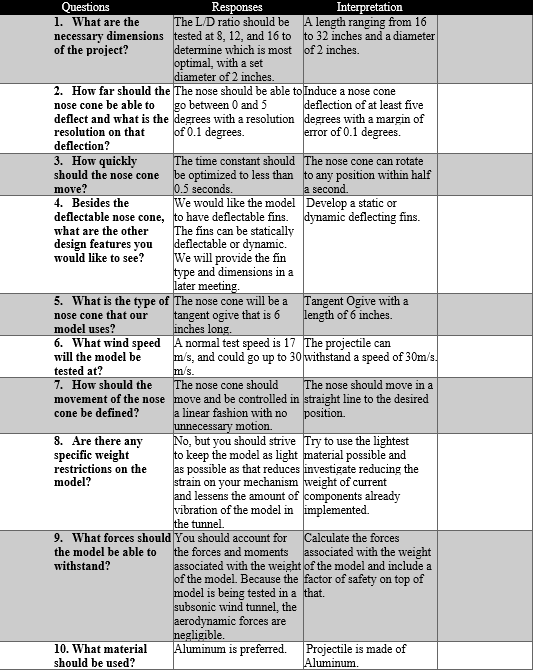 27
Markets Backup
Primary Market
FCAAP (Florida Center for Advanced Aero Propulsion)
Secondary Markets
 Air Force Office of Scientific Research (AFOSR)   
 Air Force Research Laboratory (AFRL)           
 Lockheed Martin   
 General Dynamics   
 Raytheon Technologies   
 Boeing    
 Northrop Grumman
28
Stakeholders Backup
Florida Center for Advanced Aero Propulsion  
FAMU-FSU College of Engineering  
Dr. Rajan Kumar  
Dr. Jonas Gustavsson  
Dr. Shayne McConomy  
Dr. Suvranu De
29
Standard Shapes
Summary Box
Text box 1
Outlined Text Box
30
Approved Logos
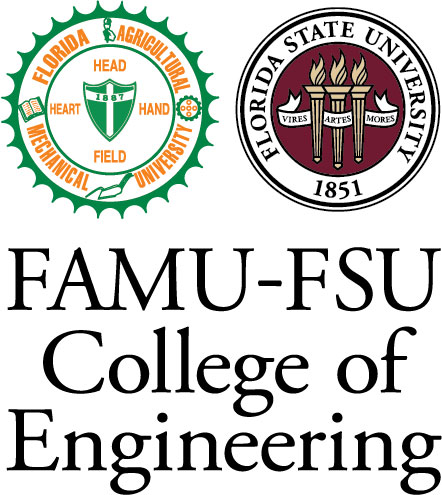 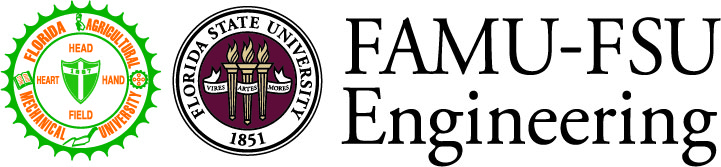 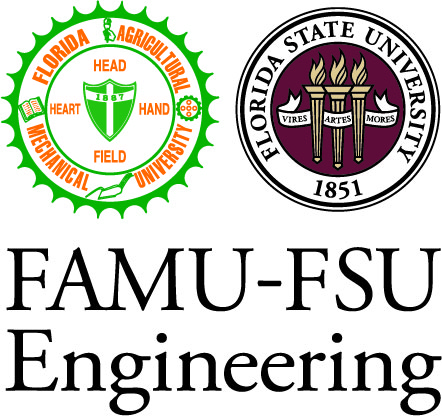 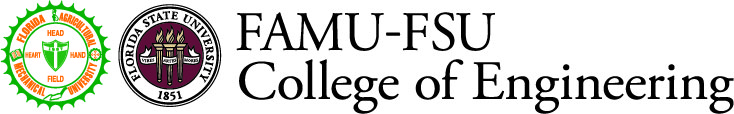 31
Color Palette
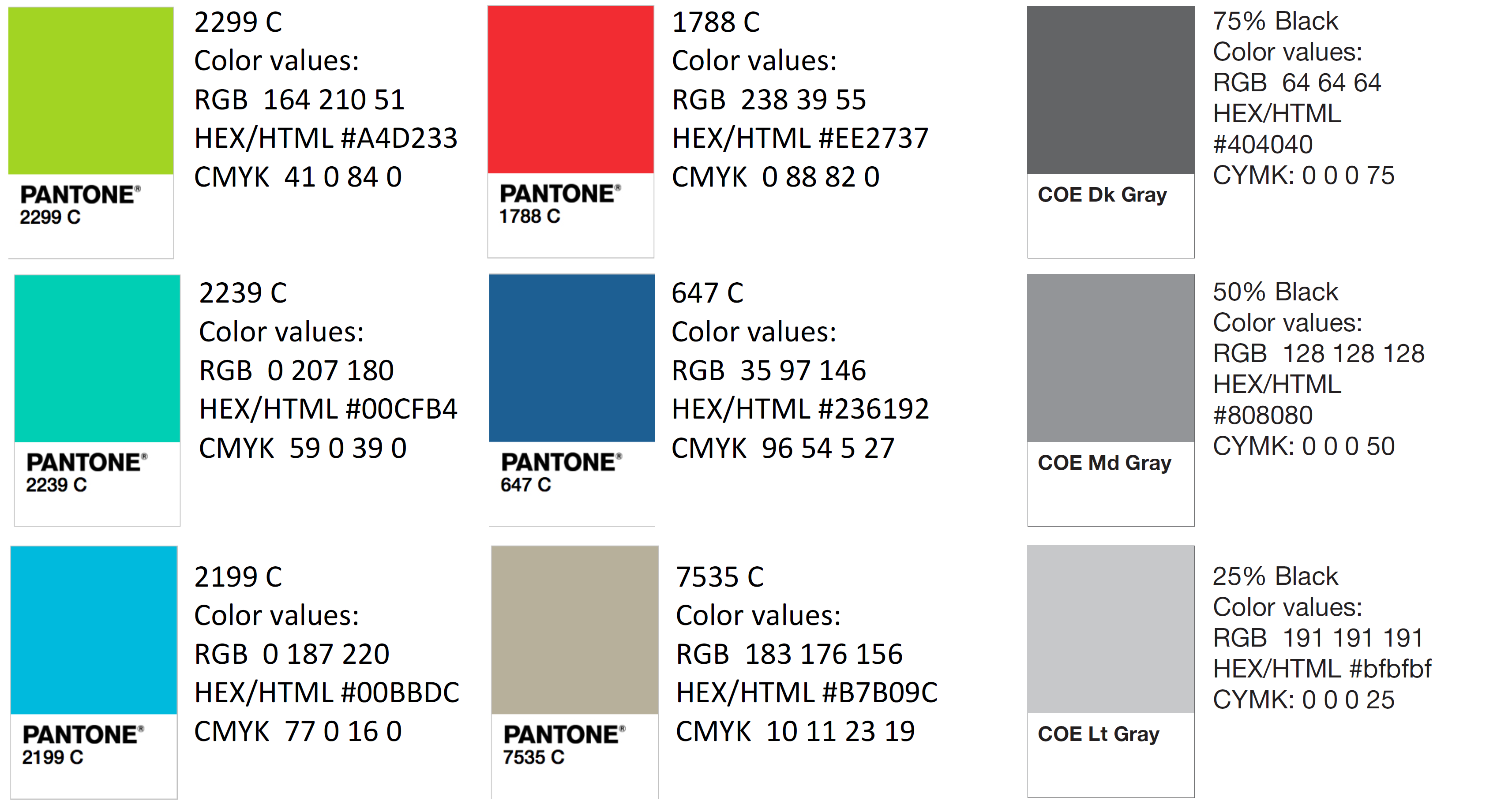 32
APA Tables
33